এই স্লাইডটি সম্মানিত শিক্ষকবৃন্দের জন্য। তাই স্লাইডটি হাইড অবস্থায় অছে।
F5 চেপে উপস্থাপন শুরু করা যেতে পারে । তাহলে Hide slide show করবে না । 
হবে ।
পাঠটি শ্রেণিকক্ষে উপস্থাপনের প্রয়োজনীয় পরামর্শ ও দিক-নির্দেশনা Slide Note এ দেয়া আছে। উপস্থাপনের পূর্বে সম্মানিত শিক্ষকগণ 'স্লাইড-নোটগুলো' দেখে নিবেন এবং প্রয়োজনে নিজের মত করে ছবি, ভিডিও, প্রশ্ন সংযোজন বিয়োজন করতে পারেন।
2/12/2019 7:27 AM
1
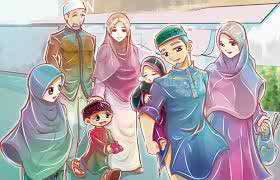 স্বা
গ
ম
ত
[Speaker Notes: শিক্ষার্থীদের সাথে কুশল বিনিময়ের পর শিক্ষক স্রেণী বিন্যাসের দিকে নজর দিতে পারে ।]
পরিচিতি
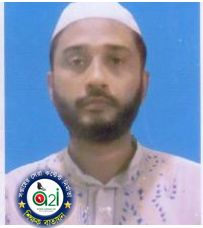 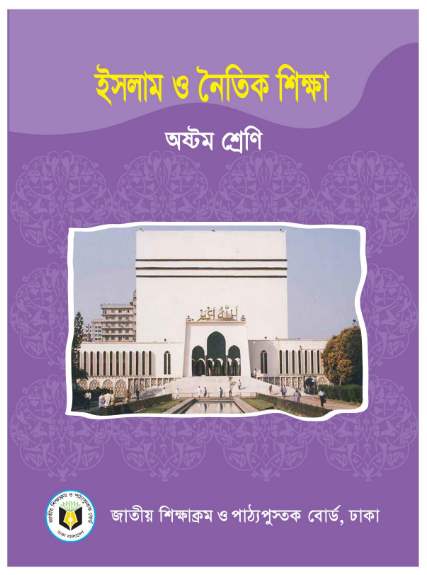 মোঃ রফিকুল ইসলাম
সিনিয়র  শিক্ষক  
জনার কেঁওচিয়া আদর্শ উচ্চ বিদ্যালয়
সাতকানিয়া,চট্রগ্রাম ।
মোবাইল-০১৮১৭-৭১৫৬৭৭ /০১৯৯১৯-৪৭৪০২	
Email- rafiquljkahs@gmail.com
সময়ঃ- ৫০ মিঃ
ছবি দু’টি দেখ এবং চিন্তা করে বল
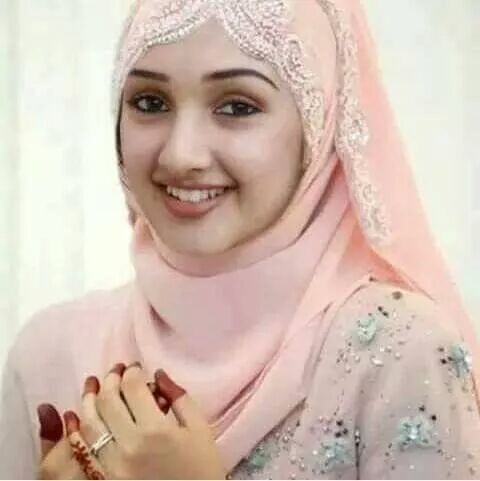 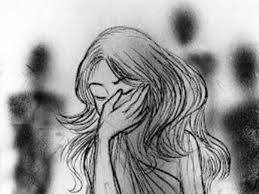 কোনটি খারাপ ?
অশ্লীলতা
শালীনতা
2/12/2019 7:27 AM
4
4
[Speaker Notes: প্রশ্নকরা দ্বারা শিক্ষক শিক্ষার্থীদের মুখ থেকে পাঠ শিরুণাম বেরকরে আনবেন ।]
আজকের পাঠের বিষয়
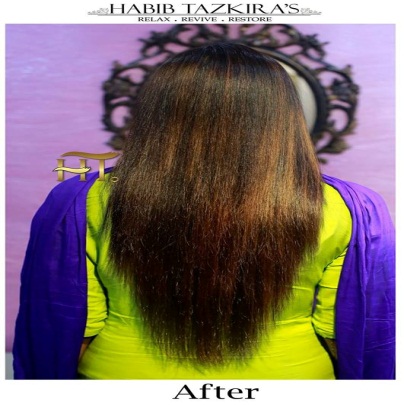 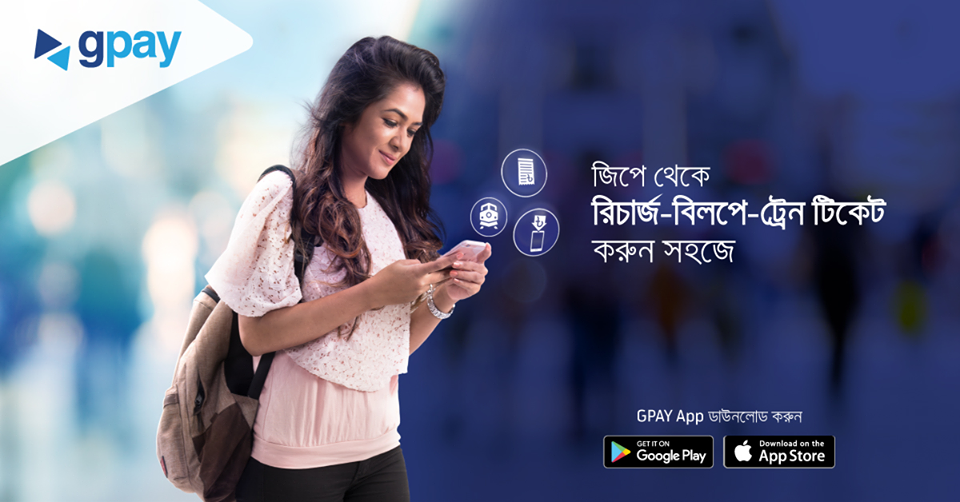 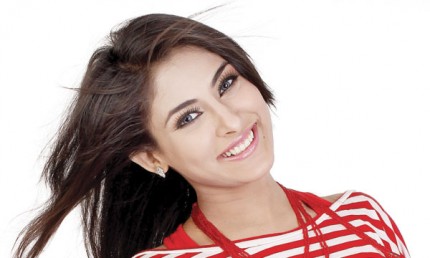 অশ্লীলতা
অধ্যায় -০৪ 
পাঠ  ১০ 
পৃষ্ঠা  ৯১ - ৯২
2/12/2019 7:27 AM
5
5
[Speaker Notes: পাঠশিরুণাম শিক্ষার্থীরা খাতায় লিখবেন ।]
শিখনফল
এই পাঠ শেষে শিক্ষার্থীরা…
অশ্লীলতার পরিচিতি বলতে পারবে।
অশ্লীলতার কুফল সমুহ ব্যাখ্যা করতে পারবে ।
সমাজ থেকে অশ্লীলতা প্রতিকারের উপায় সমুহ বর্ণনা করতেপারবে ।
সোমবার, 2 ডিসেম্বর, 2019
[Speaker Notes: শিক্ষার্থীরা মনোযোগ সহকারে শিখনফল শুনবেন ।]
অশ্লীলতার পরিচিতি
অশ্লীলতা অর্থ
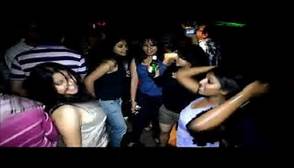 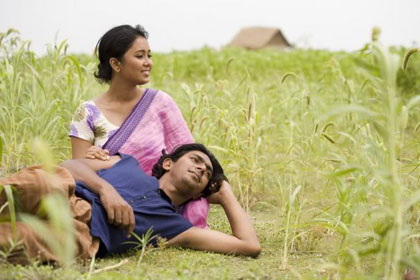 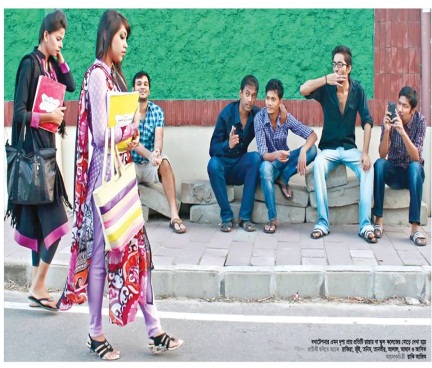 অশ্লীলতা অর্থ জঘন্যতা, কদর্যতা, অভদ্রতা ও যৌন বিষয়ক কুৎসিত আচরণ
পরিভাষায়--
নির্লজ এবং কুরুচিপূর্ণ  বাক্য,আচরণ ওকাজ যা প্রকাশ্যে ধৃষ্টতা সহকারে করা হয় তাকে অশ্লীলতা বলা হয় ।
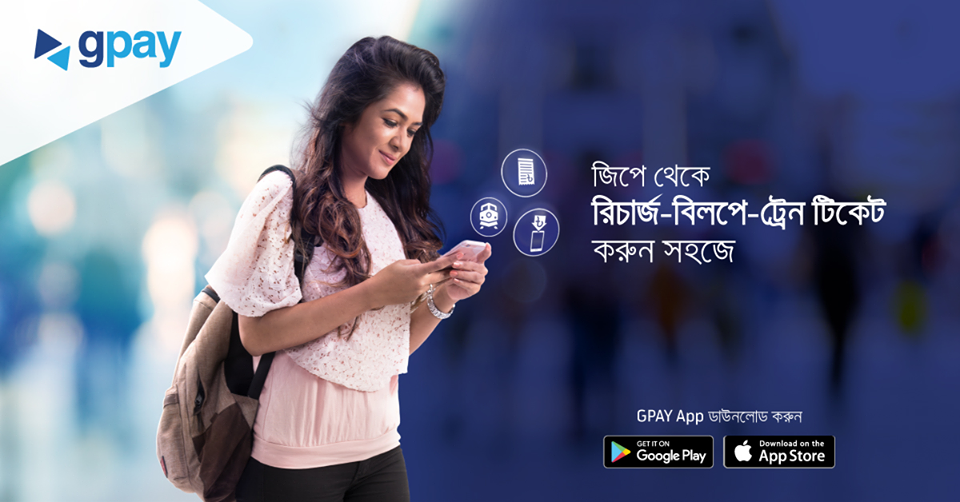 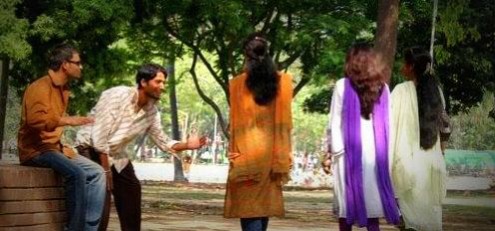 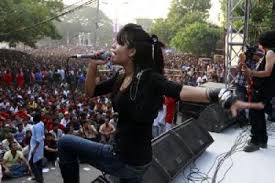 সোমবার, 2 ডিসেম্বর, 2019
[Speaker Notes: শালীনতার  পরিচিতি বিষয়ে শিক্ষক আরো কিছু ব্যাখ্যা করবেন ।]
আল্লাহতায়ালার বাণী--
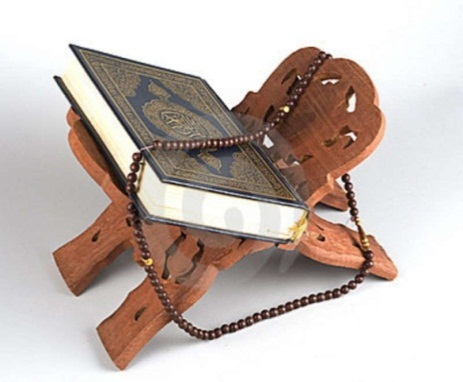 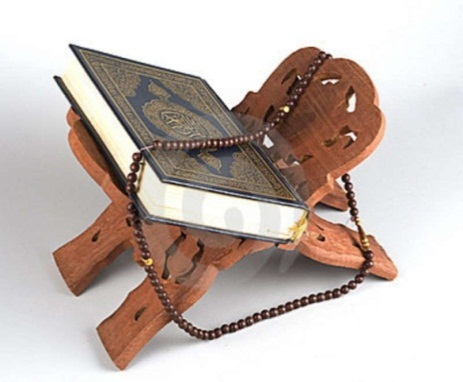 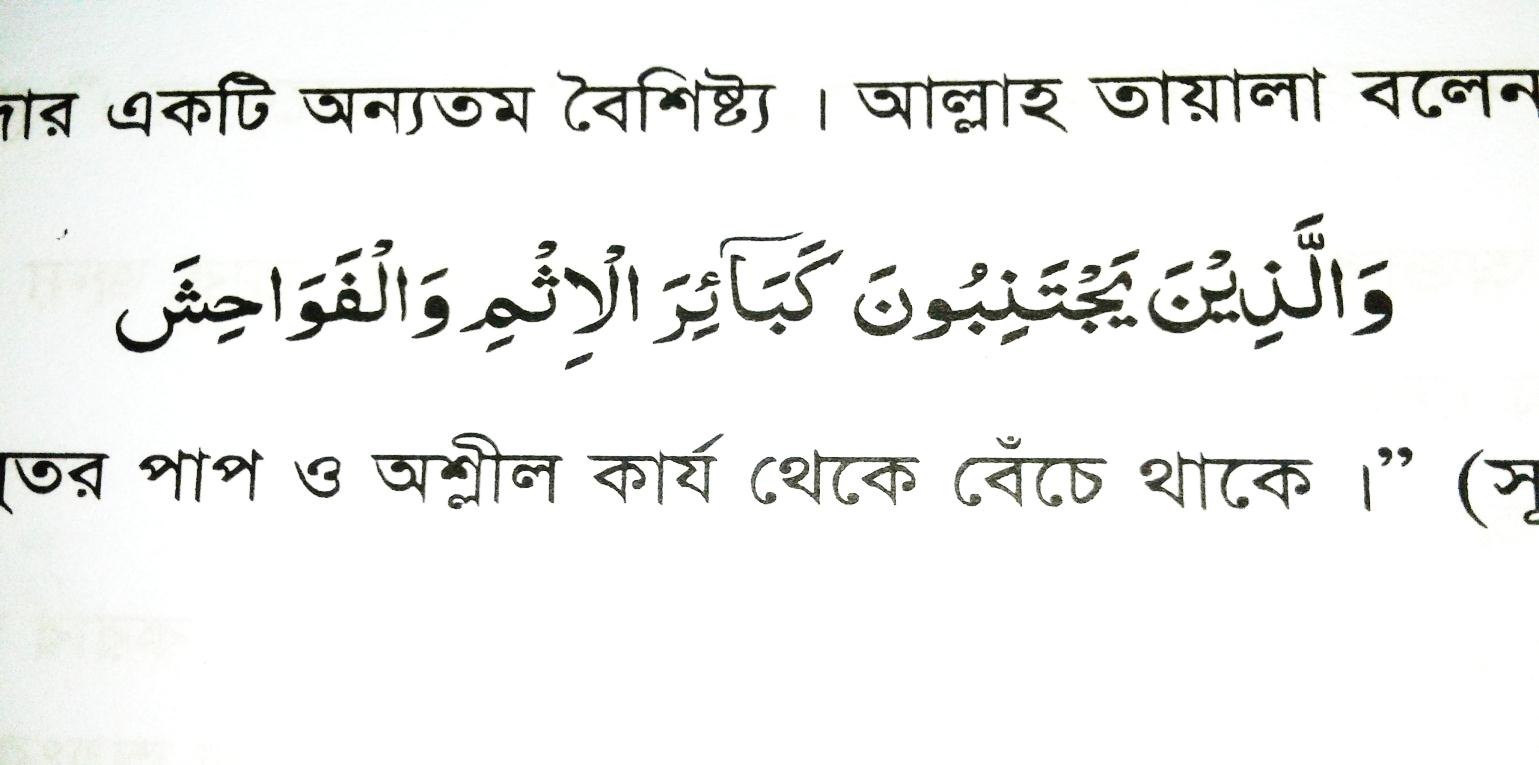 “বলুন আমার প্রতিপালক নিষিদ্ধ করেছেন প্রকাশ্য ও গোপন অশ্লীলতা” । (সূরা আল আরাফ ৩৩)
“প্রকাশ্য কিংবা গোপন অশ্লীল আচরণের নিকটে ও যেওনা” । (সূরা আল আন আম  ১৫১ )
“তারাই মুমিন যারা গুরুতর পাপ ও অশ্লীল কার্যথেকে বিরত থাকে” । (সূরা আশ-শুরা ৩৭)
সোমবার, 2 ডিসেম্বর, 2019
[Speaker Notes: এ  বিষয়ে শিক্ষক আরো কিছু ব্যাখ্যা করবেন ।]
রাসুল সাঃ এর বাণী--
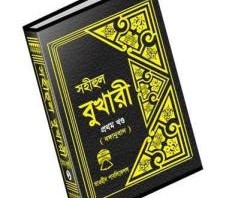 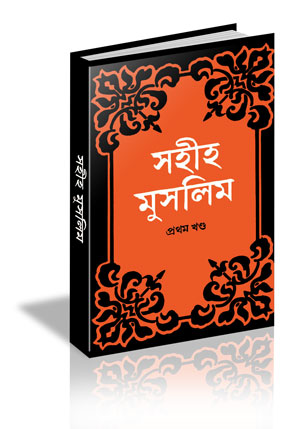 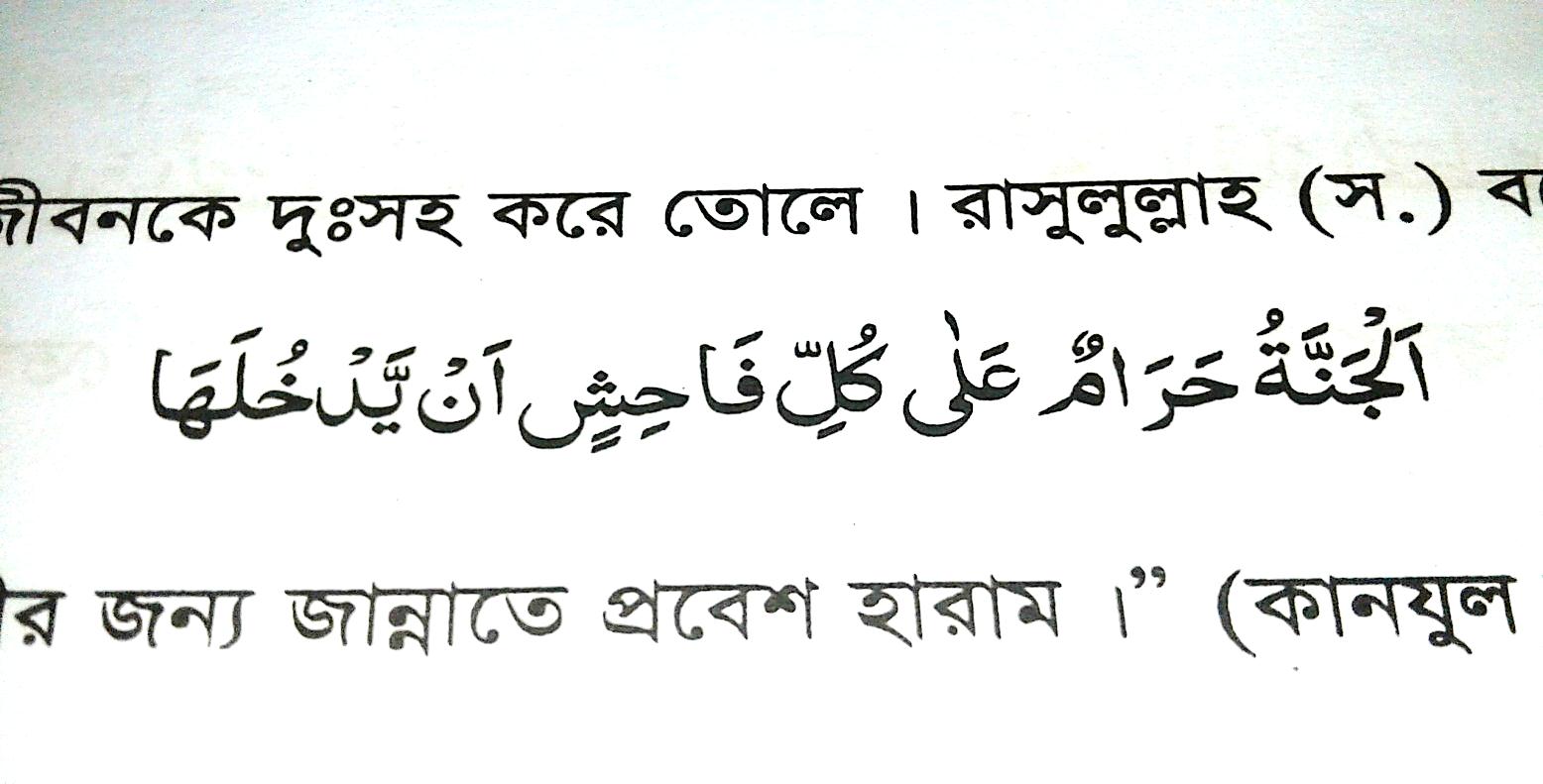 “প্রত্যেক অশ্লীল আচরণ কারীর জন্য জান্নাত হারাম” (কানযুল উম্মাল)
“যারমধ্যে অশ্লীলতা আছে , তা  তাকে ত্রুটিযুক্ত করে । আর যার মধ্যে লজ্জাশীলতা আছে , তাকে সৌন্দর্যমন্ডিত করে” (তিরমিযি)
সোমবার, 2 ডিসেম্বর, 2019
[Speaker Notes: এ  বিষয়ে শিক্ষক আরো কিছু ব্যাখ্যা করবেন ।]
একক কাজ
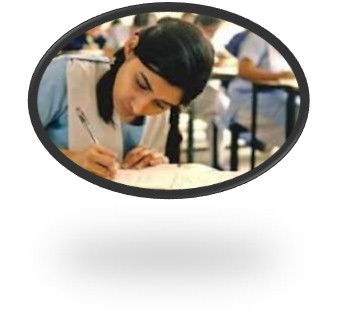 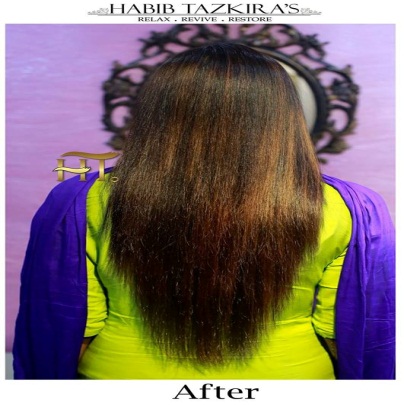 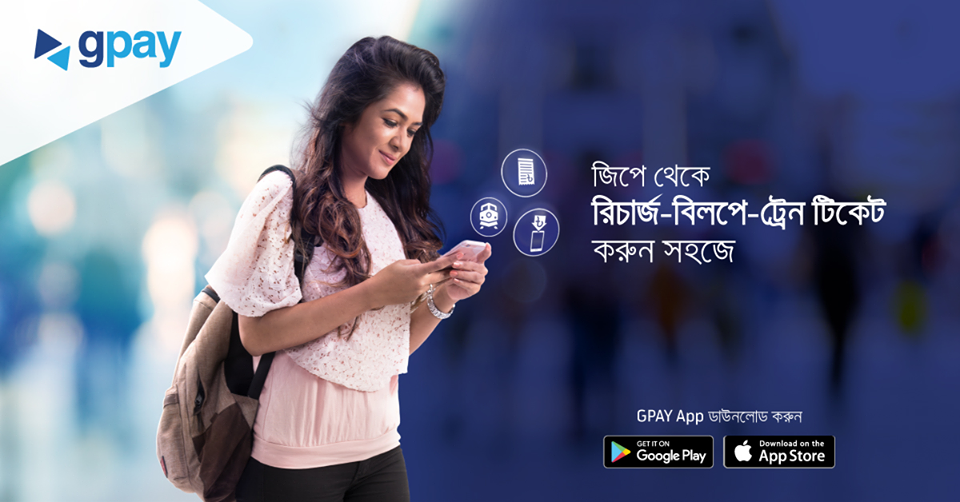 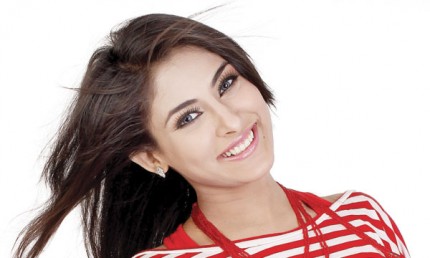 অশ্লীলতা কেন বর্জনীয় ?
[Speaker Notes: একক কাজে সময় ২/৩ মিঃ দেয়া যেতে পারে । কাজ শিক্ষক নিজে তদারকী করবেন ।]
অশ্লীলতার কুফল
অশ্লীলতা জঘন্য অপরাধ
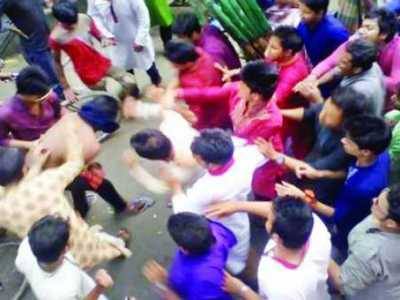 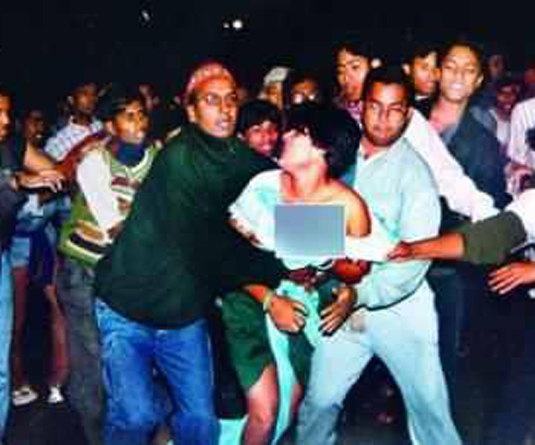 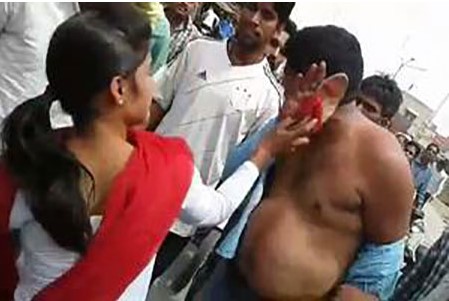 সমাজে শান্তি শৃংখলা নষ্ট করে
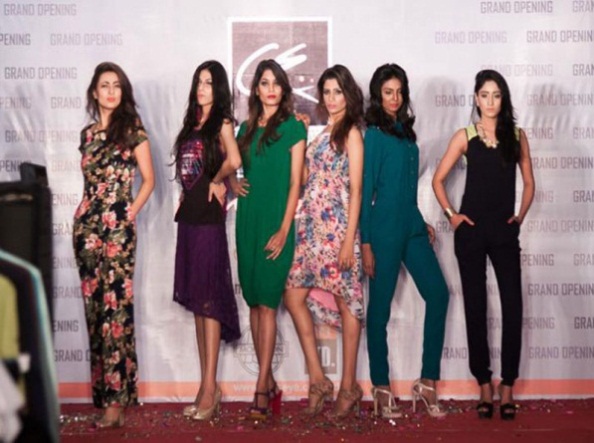 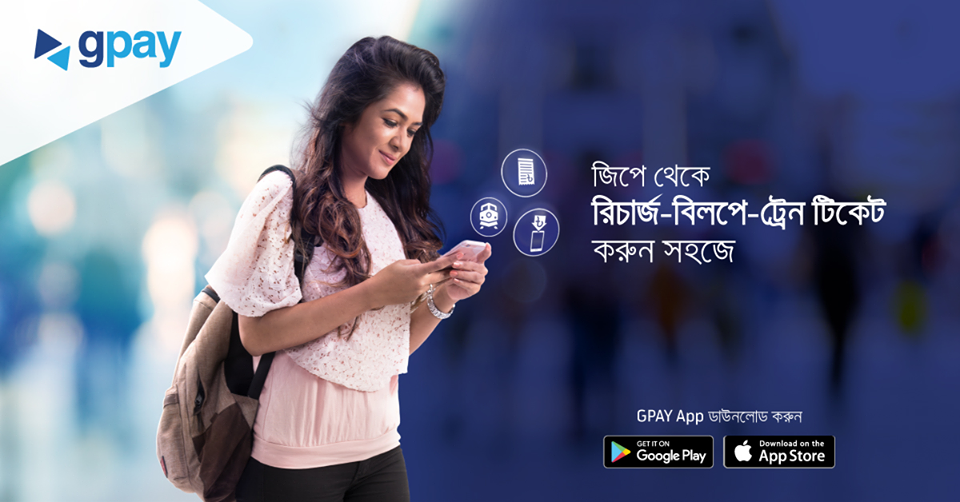 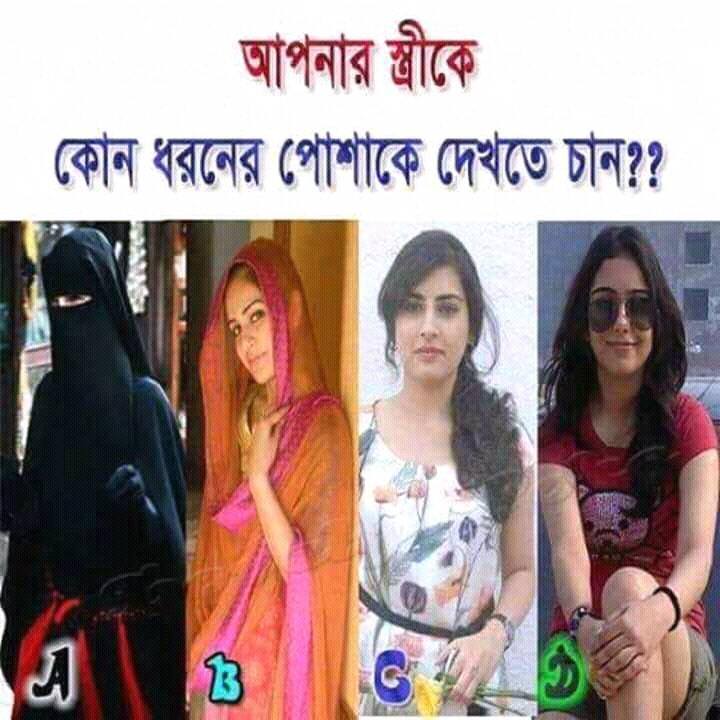 সমাজকে কলুষিত করে
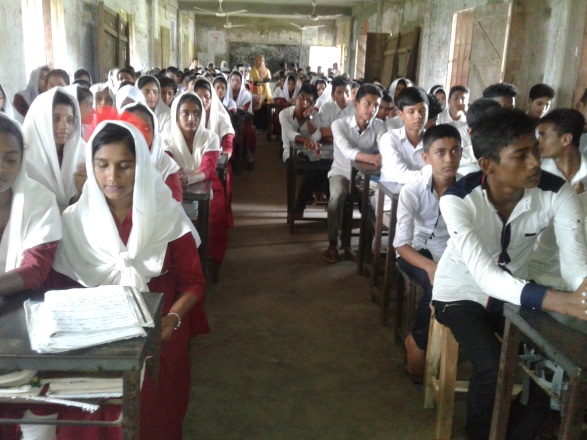 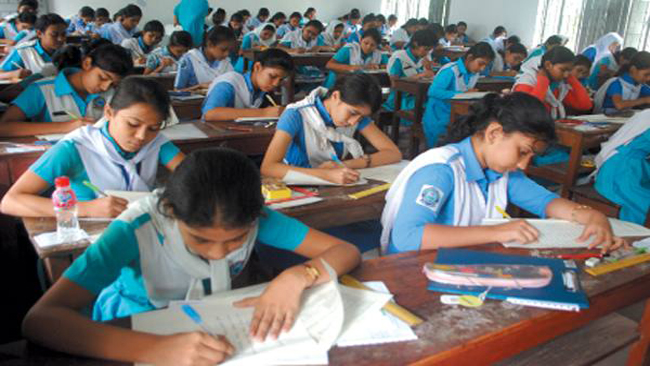 নিষ্পাপ ও কোমলমতি শিক্ষার্থীদের চরিত্র হনন করে
সোমবার, 2 ডিসেম্বর, 2019
[Speaker Notes: এ  বিষয়ে শিক্ষক আরো কিছু ব্যাখ্যা করবেন ।]
অশ্লীলতার কুফল
অশ্লীলতা জঘন্য অপরাধ
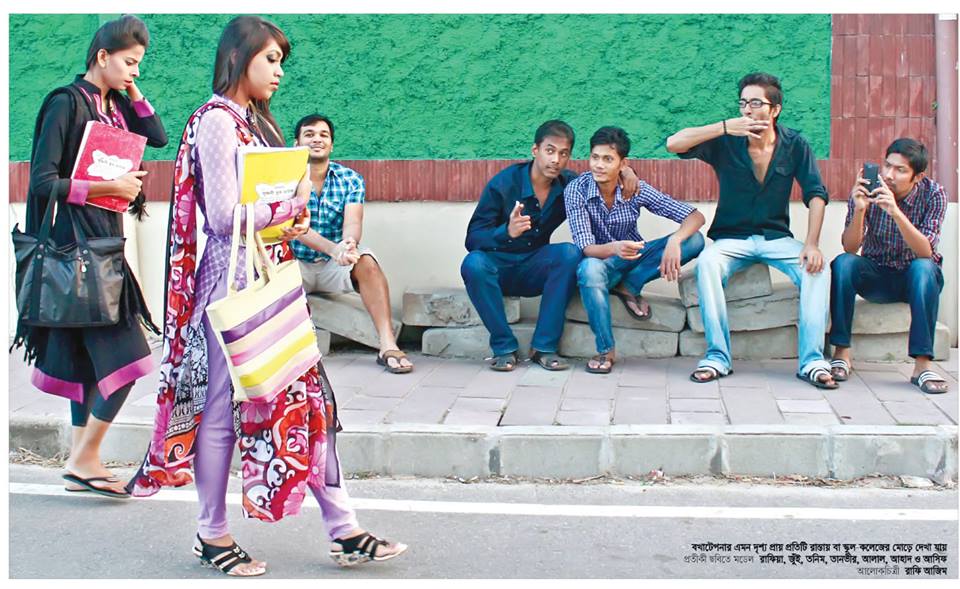 যুবক-যুবতীদের কুকর্মের প্রতি প্রলুদ্ধ করে
অশালীণতার পরিণতির বিষয়ে একটি ভিডিও দেখি
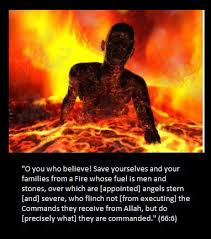 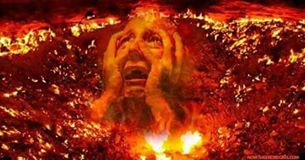 পরকালে জাহান্নামের কঠোর শাস্তি
মঙ্গলবার, 3 ডিসেম্বর, 2019
[Speaker Notes: এ  বিষয়ে শিক্ষক আরো কিছু ব্যাখ্যা করবেন ।]
সর্বশেষ পরিণতি
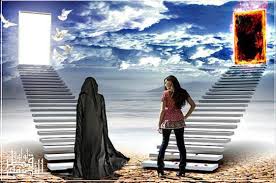 [Speaker Notes: চিত্রটির দ্বারা দেখানোর চেষ্টা করেছি শালিনতাবোধের দ্বারা মেয়েটি জান্নাতের দিকে যাচ্ছে, অন্যদিকে অশ্লীলতার  দ্বারা জাহান্নামের দিকে যাচ্ছে  ।]
প্রতিকার
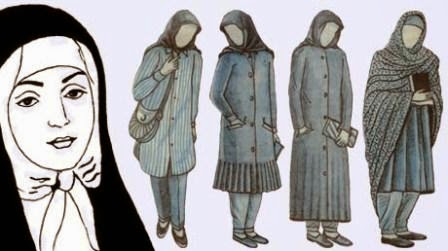 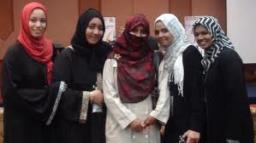 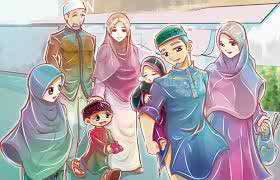 ইসলামের নীতি ও আদর্শের অনুশীলন
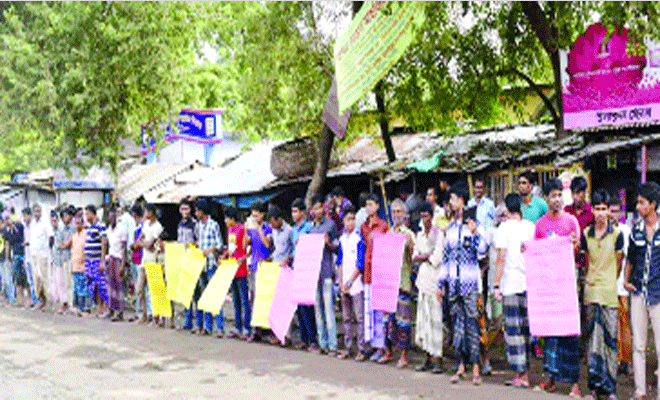 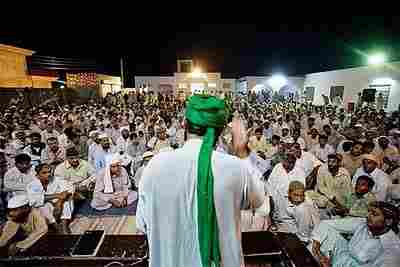 পারিবারিক ও সামাজিক সচেতনতা গড়ে তোলা
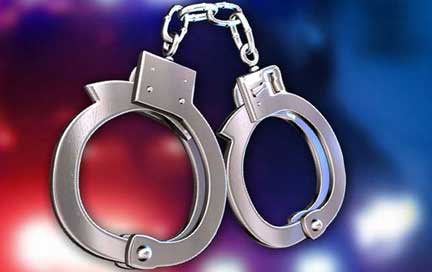 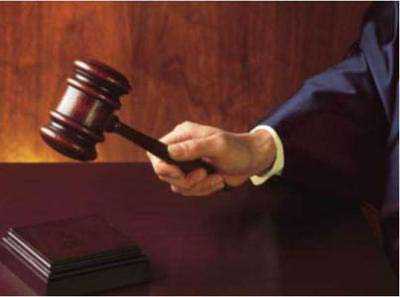 আইনীব্যবস্থা ও দৃষ্টান্তমূলক শাস্তি প্রদান
সোমবার, 2 ডিসেম্বর, 2019
[Speaker Notes: এ  বিষয়ে শিক্ষক আরো কিছু ব্যাখ্যা করবেন ।]
জোড়ায় কাজ
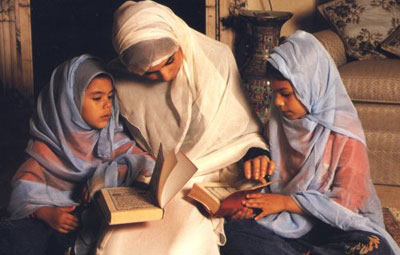 অশ্লীলতা প্রতিকারের উপায় সমূহ উল্লেখ কর ।
[Speaker Notes: জোড়ায় কাজে সময় ২/৩ মিঃ দেয়া যেতে পারে । কাজ শিক্ষক নিজে তদারকী করবেন ।]
দলগত কাজ
অশ্লীলতার পরিণতি সংক্ষেপে লিখ ।
[Speaker Notes: দলীয় কাজে সময় ৪/৫মিঃ দেয়া যেতে পারে । কাজ শিক্ষক নিজে তদারকী করবেন এবং তাদের স্বক্রিয়তা যাচাই করবেন ।]
মূল্যায়ন
সঠিক উত্তরটি চিহ্নিত করে বোর্ডে লেখ
১। অশ্লীল আচরণ দ্বারা মানুষ সমাজে---
আবার চেষ্টা করি
আবার চেষ্টা করি
আবার চেষ্টা করি
উত্তর সঠিক হয়েছে
খ.  হেয় প্রতিপন্ন হয়
ক. সন্মানিত হয়
গ. সকলে তাকে ভয়করে
ঘ. সবাই তাকে ভালবাসে
◊ ক্লিক করে 
সঠিক উত্তর  জানতে হবে ।
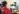 ২ । শালীনতার বিপরীত--
উত্তর সঠিক হয়েছে
আবার চেষ্টা করি
আবার চেষ্টা করি
আবার চেষ্টা করি
ক.লজ্জাশীলতা
খ.অশ্লীলতা
ঘ. অভদ্রতা
গ. অমনোযোগীতা
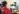 [Speaker Notes: মূল্যায়নের জন্য শিক্ষক ব্লুটুথ মাউস শিক্ষার্থীদের কাছে দিয়ে/অথবা তাদের ল্যাপটপের কাছে ডেকে এনে রেডিও বাটনের উপর ক্লিক করে সঠিক উত্তরটি বের করতে পারেন। যদি ব্লুটুথ মাউস না থাকে তাহলে শিক্ষার্থীদের মধ্য থেকে কয়েকজনকে সামনে এনে মাউস ক্লিক করে উত্তর প্রদানে সহায়তা করতে পারেন।]
মূল্যায়ন
সঠিক উত্তরটি চিহ্নিত করে বোর্ডে লেখ
৩। অশালীন ভেশভূষা ও আচার-আচরণ মানুষের মধ্যে কোনটি জাগিয়ে তোলে-
আবার চেষ্টা করি
উত্তর সঠিক হয়েছে
খ. পশুবৃত্তি
আবার চেষ্টা করি
ক. লজ্জাশীলতা
আবার চেষ্টা করি
গ.  সুকুমারবৃত্তি
ঘ. নেক আমলের প্রবণতা
◊ ক্লিক করে 
সঠিক উত্তর  জানতে হবে ।
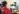 ৪। কিয়ামতের দিন কোন মুমিনের পাল্লা ভারী করবে  ?
উত্তর সঠিক হয়েছে
আবার চেষ্টা করি
আবার চেষ্টা করি
আবার চেষ্টা করি
ক. মানব সেবা
খ.উত্তম চরিত্র
ঘ. ধনসম্পদ
গ. উত্তম আমল
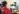 [Speaker Notes: মূল্যায়নের জন্য শিক্ষক ব্লুটুথ মাউস শিক্ষার্থীদের কাছে দিয়ে/অথবা তাদের ল্যাপটপের কাছে ডেকে এনে রেডিও বাটনের উপর ক্লিক করে সঠিক উত্তরটি বের করতে পারেন। যদি ব্লুটুথ মাউস না থাকে তাহলে শিক্ষার্থীদের মধ্য থেকে কয়েকজনকে সামনে এনে মাউস ক্লিক করে উত্তর প্রদানে সহায়তা করতে পারেন।]
মূল্যায়নঃ
আবার চেষ্টা কর
উত্তর সঠিক হয়েছে
৫। অশালীন কর্ম-নীতি  --
i.মানবিকতা বিনষ্ট করে
ii. নৈতিক মূল্যবোধ নষ্ট করে
iii. আর্থিক ক্ষতিসাধন করে
নিচের কোনটি সঠিক ?
(খ) i ওii
(ক)  i ও iii
(গ) ii ও iii
(ঘ) i , ii ও iii
[Speaker Notes: মূল্যায়নের জন্য শিক্ষক ব্লুটুথ মাউস শিক্ষার্থীদের কাছে দিয়ে/অথবা তাদের ল্যাপটপের কাছে ডেকে এনে রেডিও বাটনের উপর ক্লিক করে সঠিক উত্তরটি বের করতে পারেন। যদি ব্লুটুথ মাউস না থাকে তাহলে শিক্ষার্থীদের মধ্য থেকে কয়েকজনকে সামনে এনে মাউস ক্লিক করে উত্তর প্রদানে সহায়তা করতে পারেন।
মূল্যায়নের জন্য শিক্ষক ব্লুটুথ মাউস শিক্ষার্থীদের কাছে দিয়ে/অথবা তাদের ল্যাপটপের কাছে ডেকে এনে রেডিও বাটনের উপর ক্লিক করে সঠিক উত্তরটি বের করতে পারেন। যদি ব্লুটুথ মাউস না থাকে তাহলে শিক্ষার্থীদের মধ্য থেকে কয়েকজনকে সামনে এনে মাউস ক্লিক করে উত্তর প্রদানে সহায়তা করতে পারেন।]
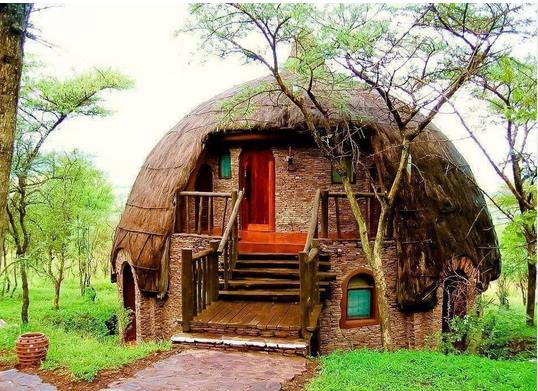 বাড়ির কাজ
অশ্লীলতা সমাজ এবং দেশকে অন্যায় ও বিশৃংখলার দিকে ঠেলেদেয় - বিশ্লেষণ কর
[Speaker Notes: বাড়ির কাজ শিক্ষার্থীদেরকে নিজ নিজ খাতায় লিখতে বলবেন  ।]
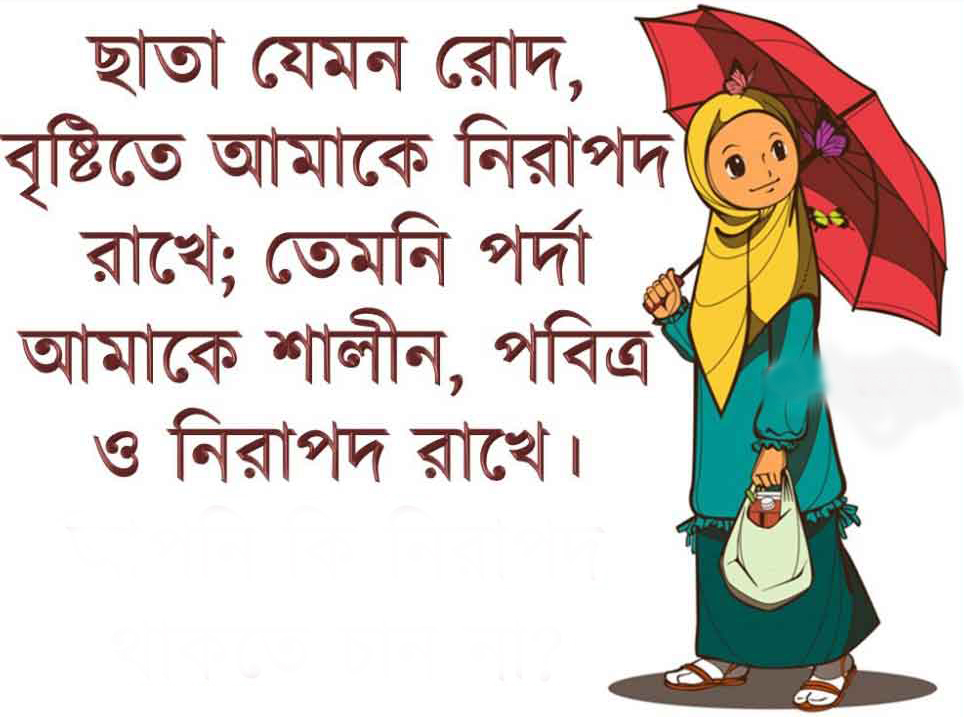 সকলকে ধন্যবাদ
[Speaker Notes: শিক্ষার্থীদেরকে ধন্যবাদ জানায়ে শিক্ষক শ্রেণী ত্যাগ করবেন ।]